METODOS PARA DESARROLAR LA PREPARACION FISICA EN EQUIPOS DE FUTBOL
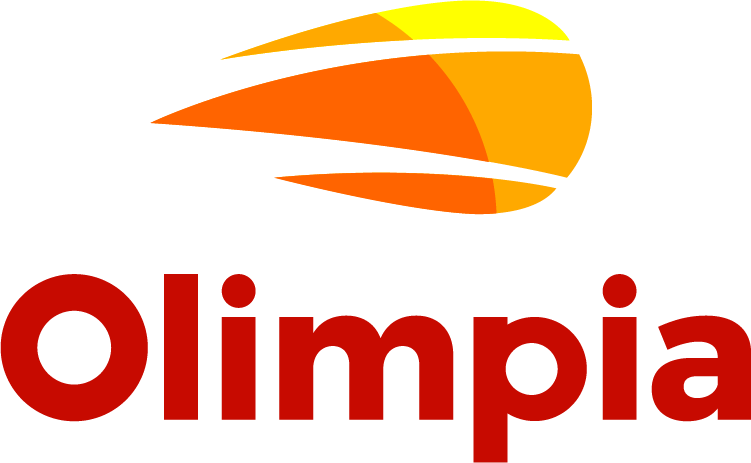 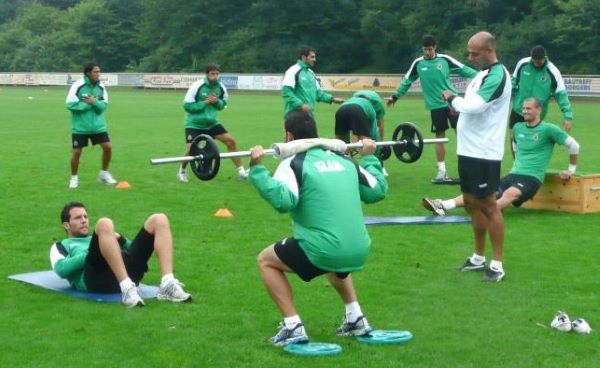 METODOS PARA DESARROLLO DE FUERZA
El desarrollo de la fuerza se debe basar sobre todo en la coordinación intra e intermuscular, pero no con un entrenamiento sistemático de la misma, sino primordialmente sobre formas de movimiento. 
(correr, saltar, trepar, cuadrupedias, luchas, etc.)
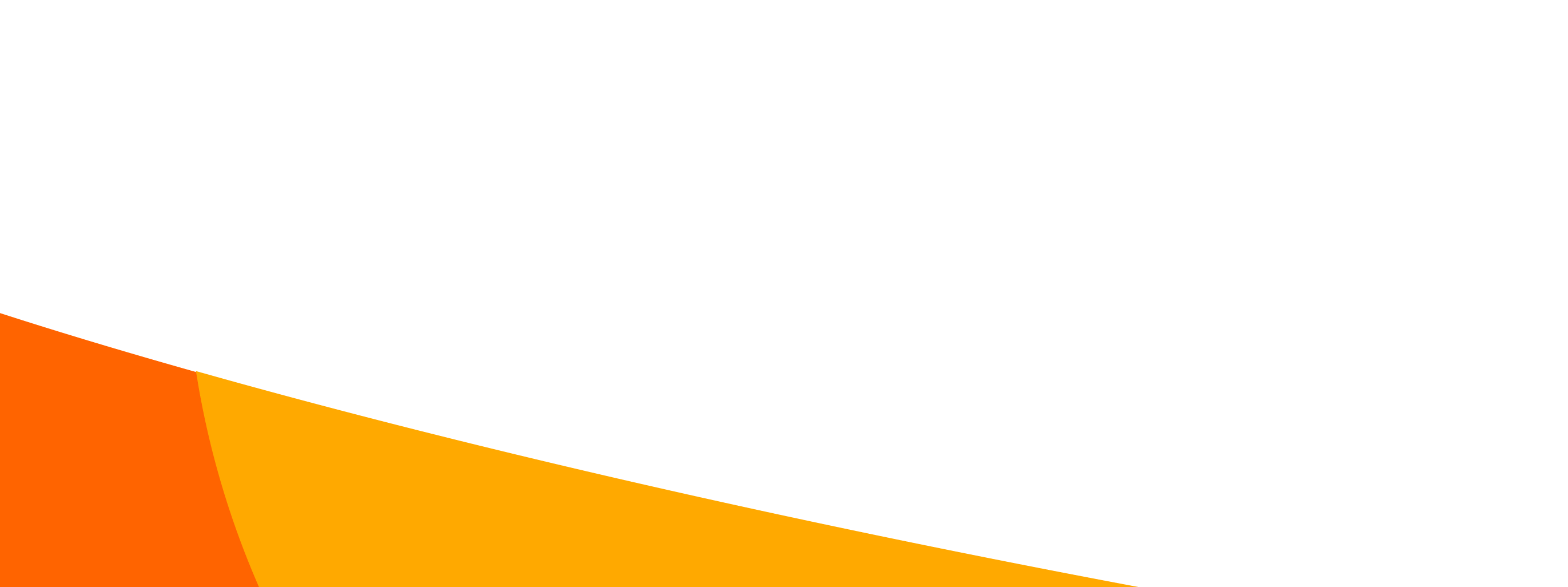 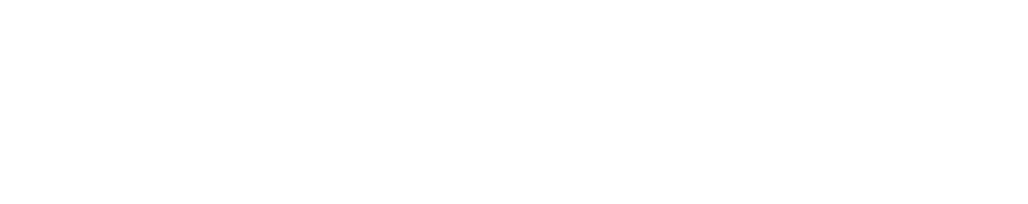 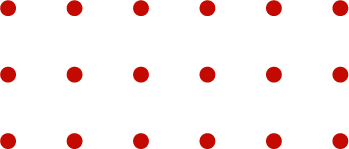 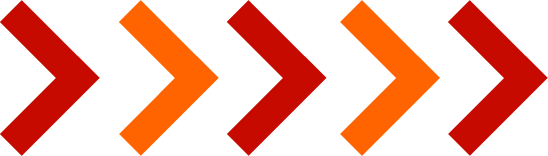 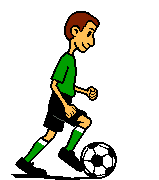 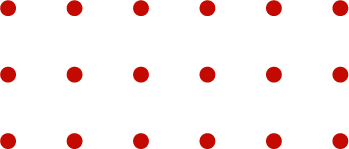 ¿QUÉ METODOS PUEDEN UTILIZARSE PARA EL DESARROLLO DE LA FUERZA?
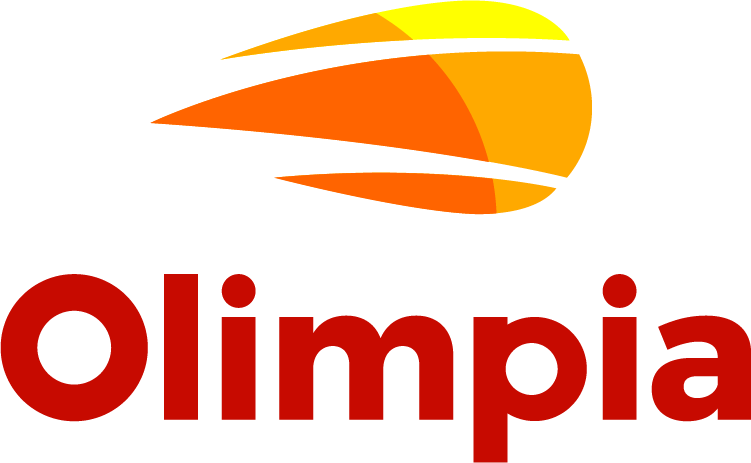 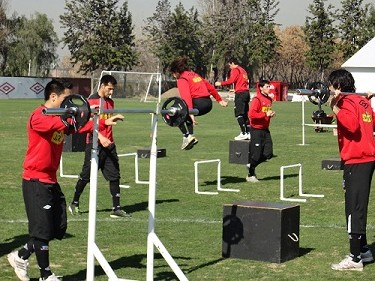 A la hora de establecer una clasificación de los métodos más utilizados en el entrenamiento de la fuerza, encontramos:

-Cargas Máximas. 
-Cargas Submáximas.
-Resistencia-fuerza o entrenamiento aeróbico de fuerza (circuitos). 
-Isométrico. 
-Contramovimientos o Pliometría. 
-Isocinético.
-Electroestimulación.
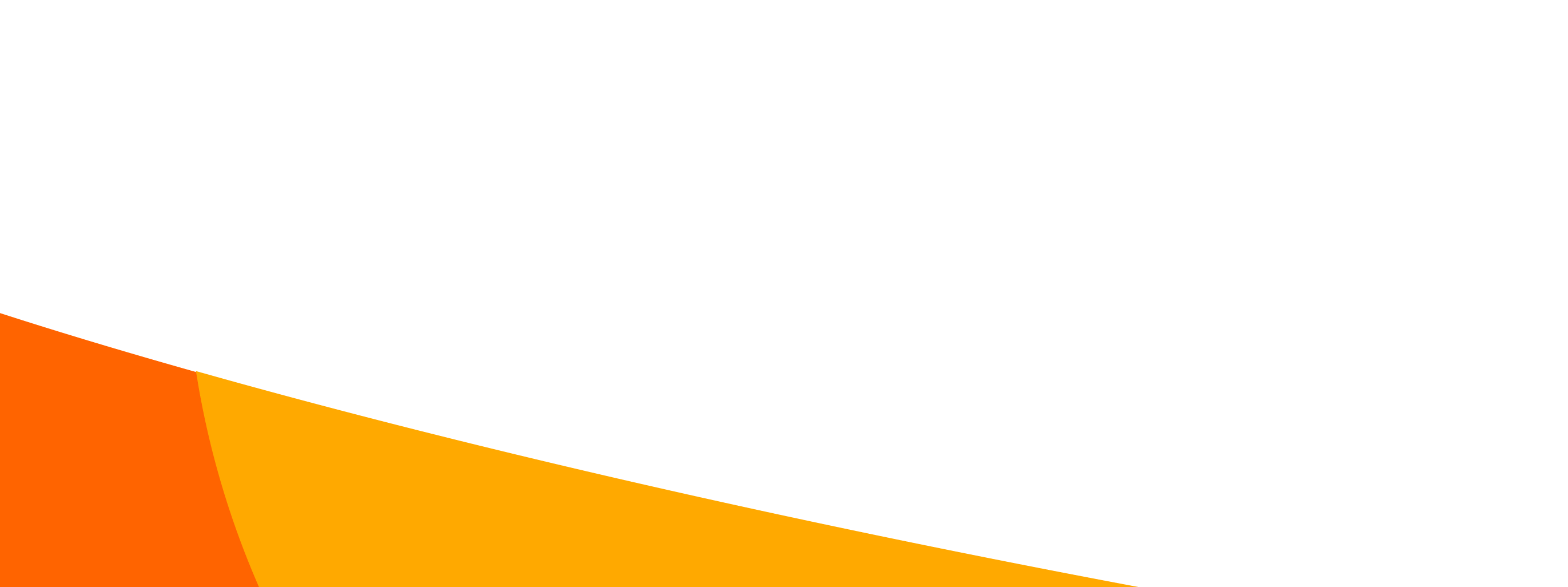 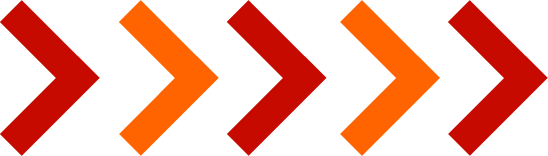 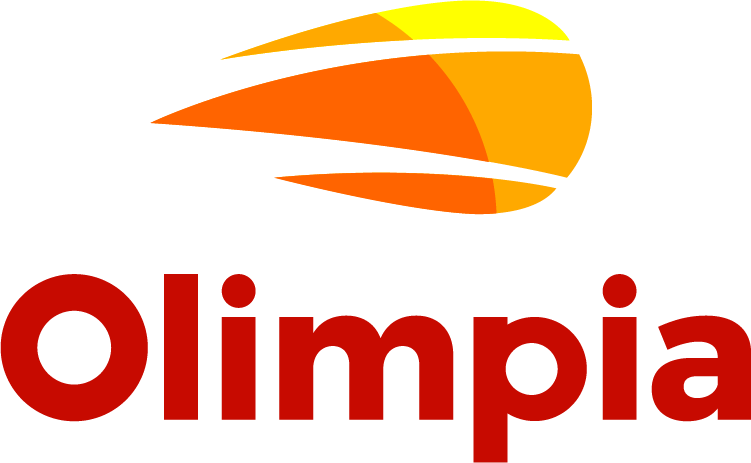 VIDEO INFORMATIVO :
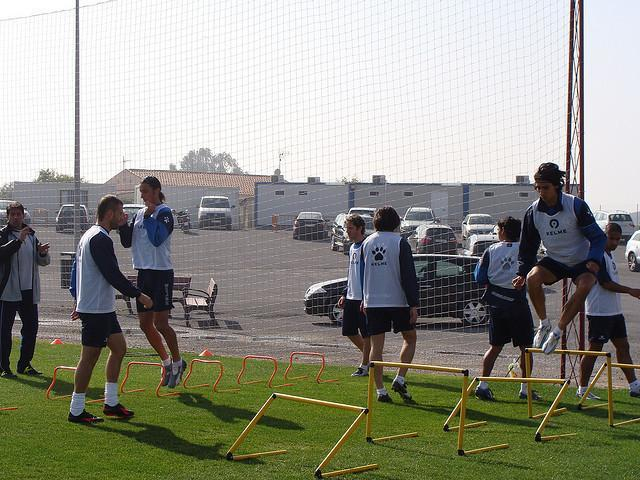 TEXTO
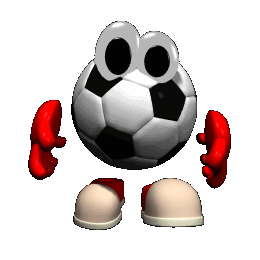 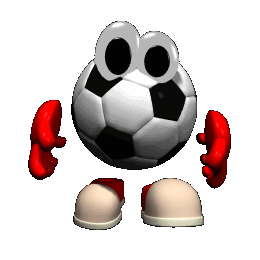 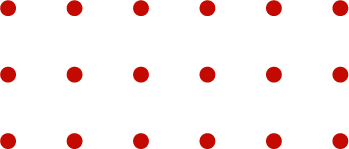 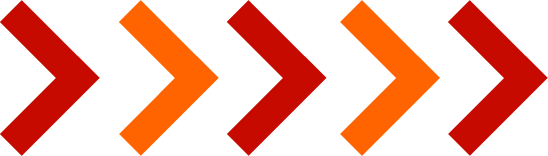 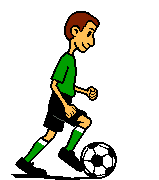 ¿QUÉ TIPOS DE FUERZAS SE APLICAN EN EL FÚTBOL?
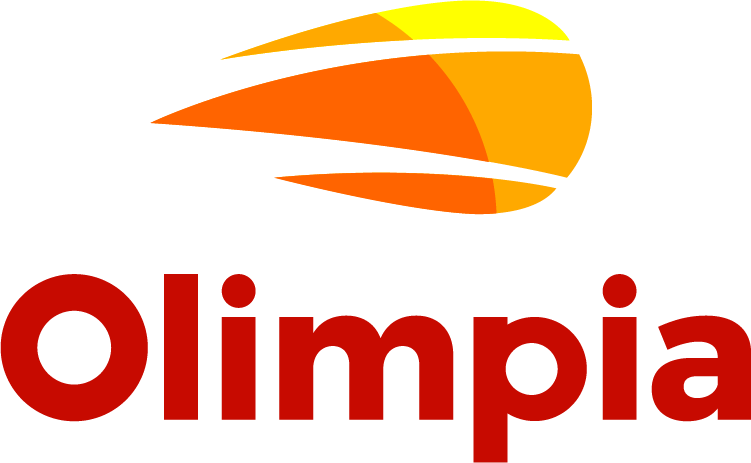 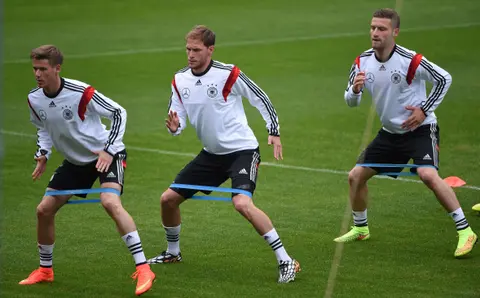 Fuerza analítica: Aquella fuerza que se produce sin balón, con o sin material externo y con poca movilidad (generalmente en el sitio). 

Fuerza especifica: 
Se produce con o sin balón y con o sin material externo y trata de reproducir los movimientos específicos del juego o de la posición del jugador en el campo.
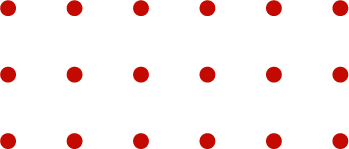 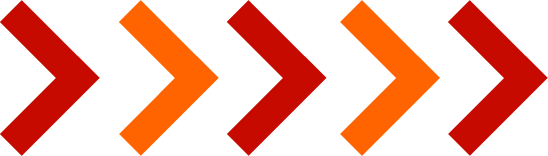 VIDEO INFORMATIVO :
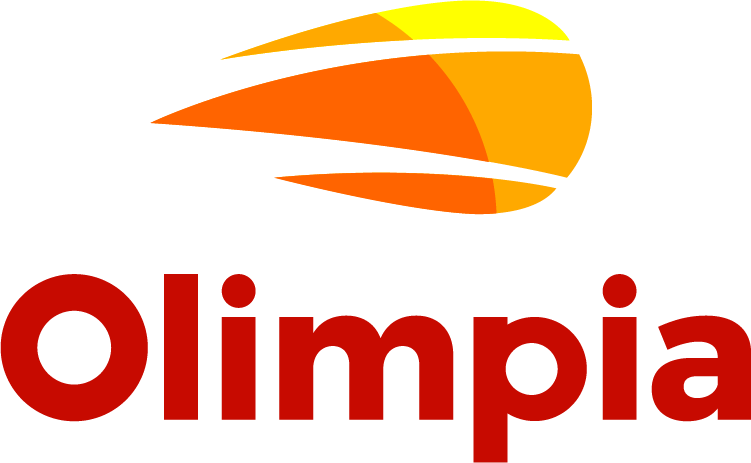 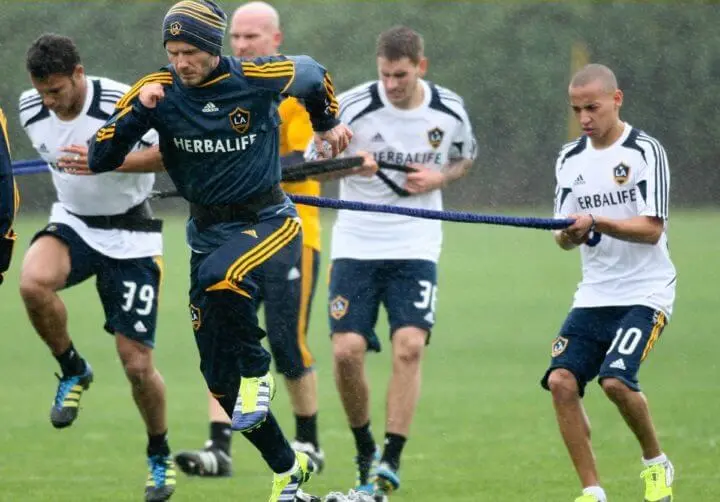 TEXTO
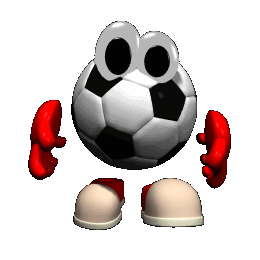 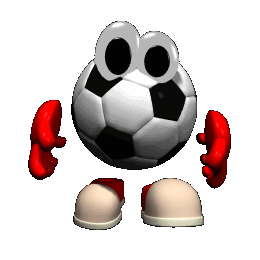 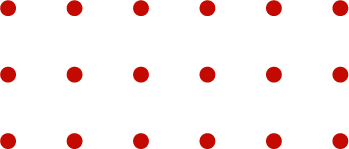 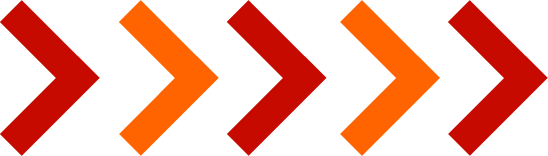 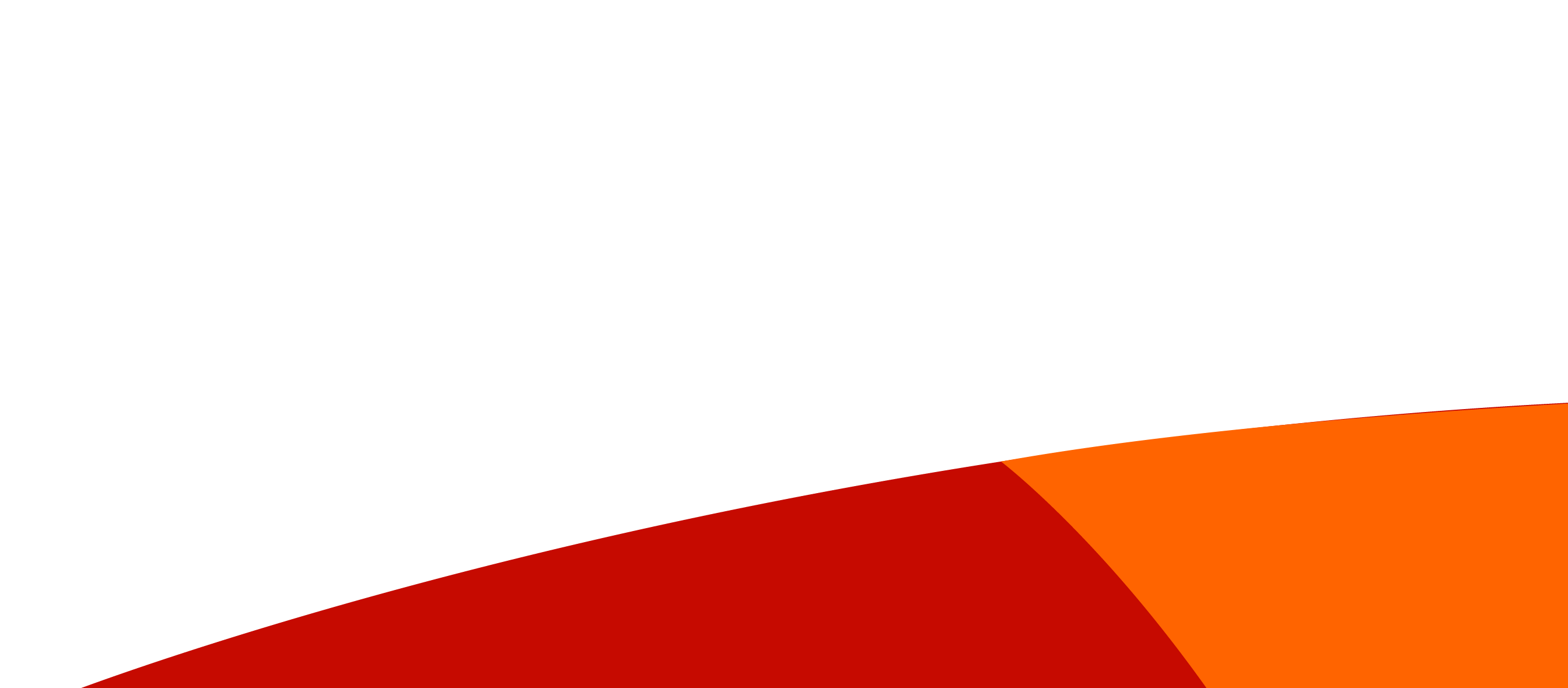 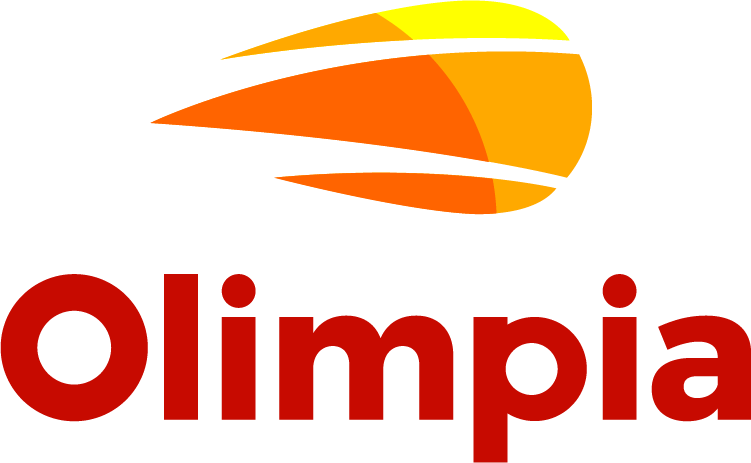 Gracias.
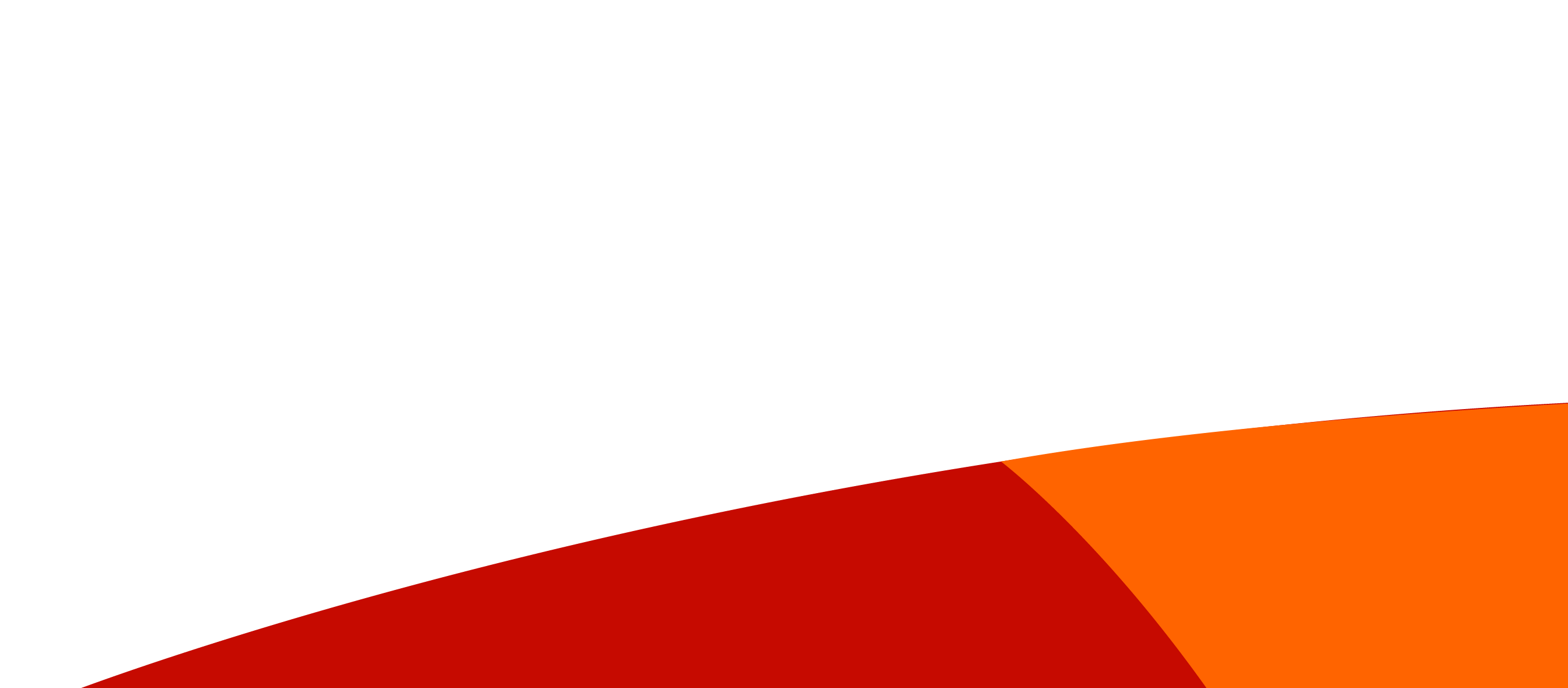 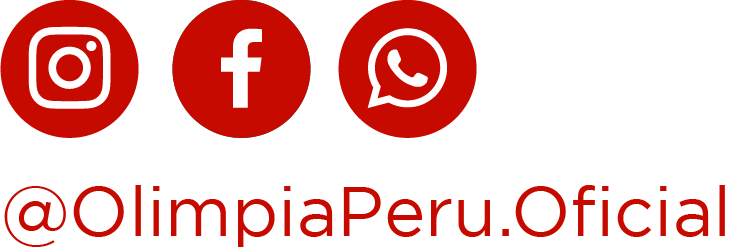 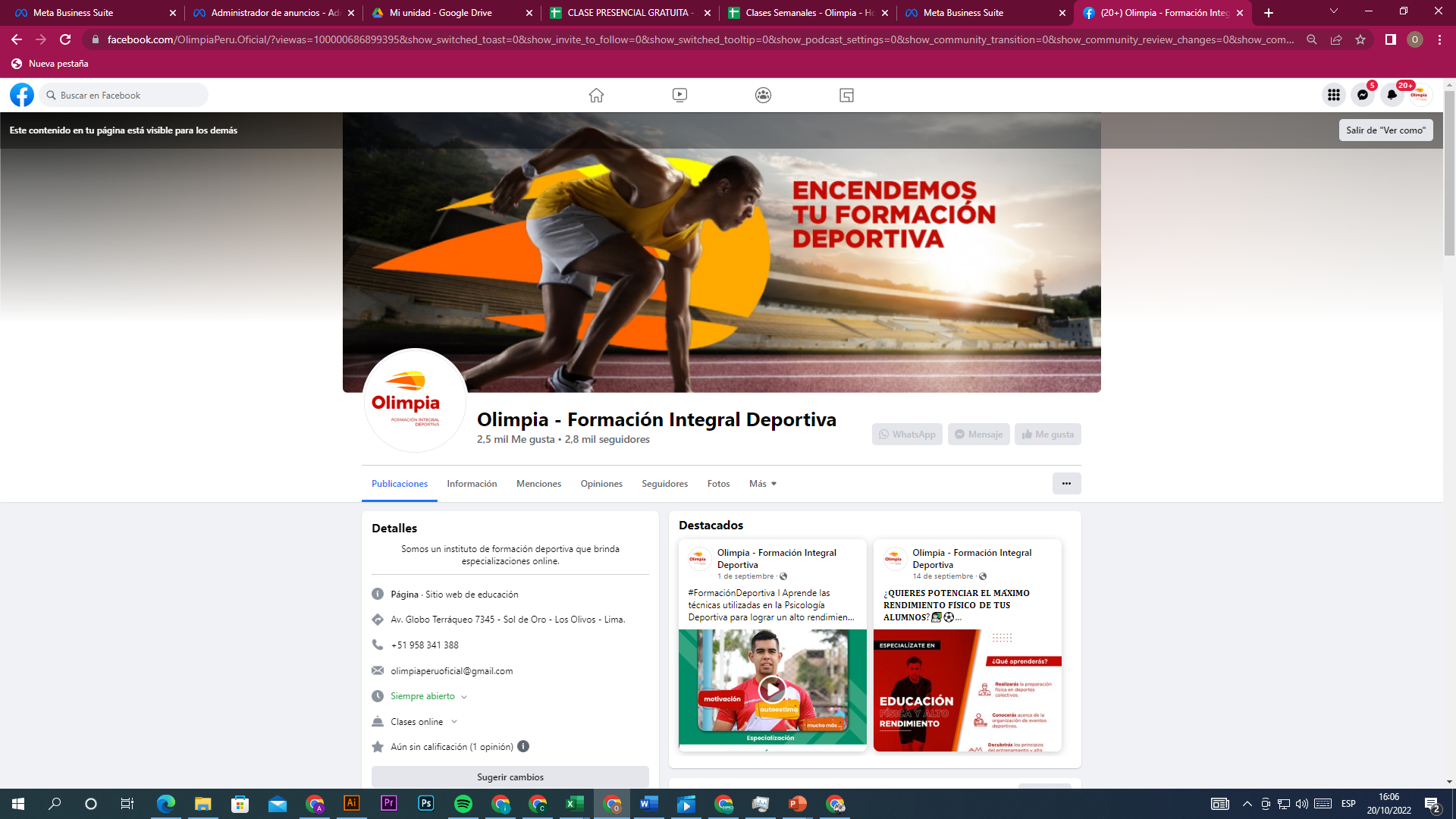 Síguenos en nuestras redes sociales
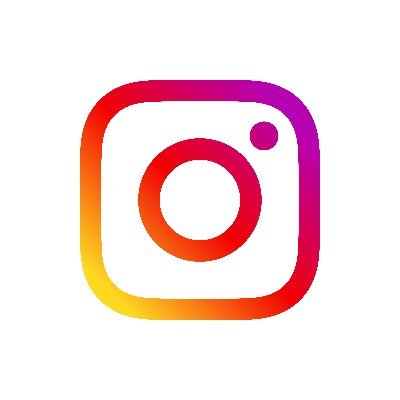 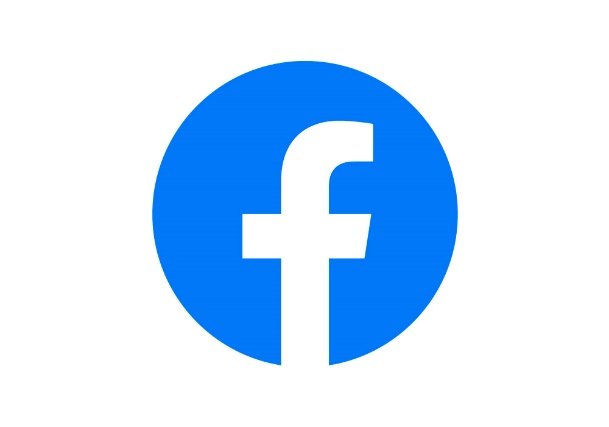 @Olimpia.Oficial